Computing
Lesson 1: Records and Dictionaries

Programming Part 6: Dictionaries and Datafiles
Rebecca Franks

   Materials from the Teach Computing Curriculum created by the National Centre for Computing Education
‹#›
‹#›
Make a record
‹#›
Code snippets
Creates a record using the dictionary data structure and prints the entire structure




Accesses and prints an attribute within a dictionary data structure using the key
‹#›
Code snippets
Modifies the data paired with the key


Displays the data for an attribute within a string
‹#›
Task: Create a record
Step 1
Use the dictionary data structure to create a record for an entity of your choosing. Example entities could be a:
Game
Book
Film
Your record should have at least three attributes. 
Step 2
Test your dictionary by printing it. 
Tip: If there is an error, check the syntax with the code snippet above.
‹#›
Task: Access and display the data in your dictionary
Step 1
Create several print statements that will print each attribute from your dictionary with a suitable heading. An example for a book record is given below:
Title: Harry Potter and the Philosopher’s Stone
Author: J K Rowling
ISBN: 0747532745
>>>

Step 2
Test your code
‹#›
Task: Modify the dictionary so that it contains new data
Step 1
Add several lines of code that will change the data paired with all of the attributes in your dictionary. Your program should print the dictionary before it is changed and print it again after. 
An example output is below:
{'Title': "Harry Potter and the Philosopher's Stone", 'Author': 'J K Rowling', 'ISBN': '0747532745'}
{'Title': "The Official Raspberry Pi Beginner's Guide", 'Author': 'Gareth Halfacree', 'ISBN': '978-1-912047-62-8'}
Step 2
Test your code
‹#›
Explorer Task (Optional)
Modify your program so that it now asks for user input which will then be added to the data paired with each key.
‹#›
Make a database
‹#›
Task 1: Predict
Take a look at the code on the next slide. Read it carefully and think about what this code will do when executed. 
What inputs are required? 
What will be the output based on those inputs?
Remember to write your prediction down.
‹#›
Task 1: Predict
‹#›
Task 2: Run
Open and run the file with this code. 
Here’s a copy of the program (oaknat.uk/comp-ks4-py-database). 
Was your prediction correct? Did anything unexpected happen? Write down your thoughts.
‹#›
Task 3: Investigate
Investigate the program using the steps below:
Step 1
Step 2
Step 3
Lines 6, 8 and 10 all prompt for input that will be held in 3 variables. 
Where else in the program are these three variables being accessed?
What data structure is being created at line 12
Where is the players list initialised?
‹#›
Task 3: Investigate
Investigate the program using the steps below:
Step 4
Step 5
Step 6
Where is new data added to the players list?
What new data is being added to the players list on this line?
What condition needs to be True in order for the while loop to terminate?
‹#›
Task 3: Investigate
Investigate the program using the steps below:
Step 7
Enter two new records during execution before typing N when prompted. 
What is the output when line 23 is executed?
‹#›
Task 4: Modify
‹#›
Task 4: Modify
‹#›
Task 4: Modify
‹#›
Task 4: Modify
‹#›
Task 4: Modify
‹#›
Task 4: Modify
‹#›
Explorer Task (Optional)
In the first task you created a record for your chosen entity. Adapt the program so that it allows for multiple records for that entity to be held in a list. You should use the code from this task to support you with this.
‹#›
Resume the video now
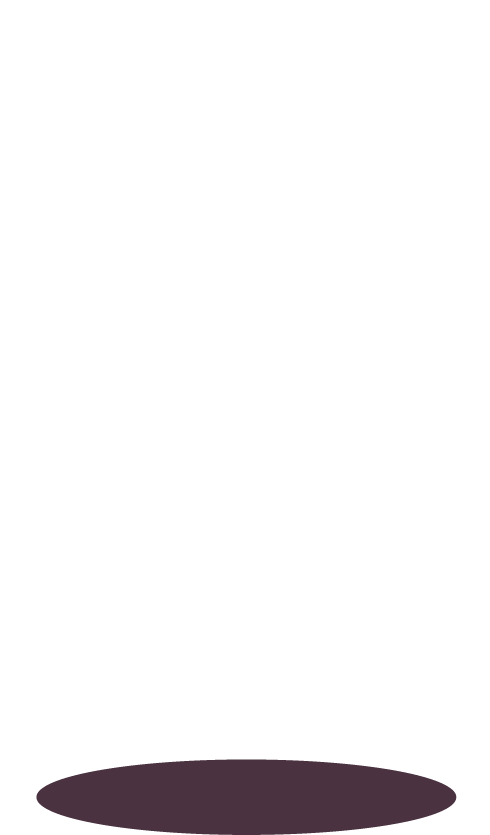